PHP Lecture 1
1
Setting the environment
Overview of PHP
Constants and Variables in PHP
PHP Lecture 1
2
A web server
PHP 
MySql
http://www.wampserver.com/en/
Editor
Macromedia Dreamweaver /Adobe Dreamweaver
WAMP Server
PHP Lecture 1
3
Checking WAMP status:



MSVCR100.dll is missing
Install Microsoft Visual C++ 2010 SP1 Redistributable Package
Port conflict with skype
WAMP is working properly
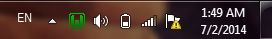 PHP Lecture 1
4
PHP: Hypertext Preprocessor
Originally called “Personal Home Page Tools”
Used to create dynamic web pages
Popular server-side scripting technology
Open-source
Anyone may view, modify and redistribute source code
Platform independent
PHP Lecture 1
5
Interpreted language, scripts are parsed at run-time rather than compiled beforehand
Compatible with many popular databases
Popular server-side scripting technology
Structurally similar to C/C++
Supports procedural and object-oriented paradigm
PHP Lecture 1
6
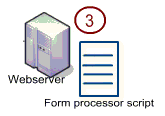 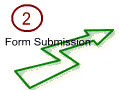 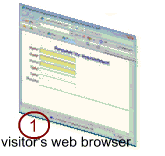 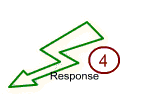 PHP Lecture 1
7
Embedding PHP in HTML code
HTML can also be written inside the PHP code
PHP can also be written as a standalone program with no HTML at all
PHP Lecture 1
8
PHP code is denoted in the page with opening and closing tags,  as follows:
<?php  and  ?>
<? or ?>
<script language=“PHP”>…… </script>
PHP statements end with a semicolon
Comments can be added as
// for one line comment
/* and */ for multiple lines comment
PHP Lecture 1
9
Open a notepad or dreamweaver file
Write PHP code
Save file with .php extension
Save all the files in one directory
Copy this directory in 
C:\wamp\www\
PHP Lecture 1
10
Start WAMP server
Go to localhost either by typing localhost in address bar of the browser or by clicking the WAMP sever icon in the toolbar and selecting localhost
Select your web directory from the list of project on the WAMP server home page
Select the file to execute
PHP Lecture 1
11
echo(): is used to write output on the browser
echo(“Welcome to PHP”); 
echo “Welcome to PHP”;
print(): can also be used to write out put on the browser
print(“Welcome to PHP”); 
print “Welcome to PHP”;
printf(): can also be used for writing output
PHP Lecture 1
12
PHP block starts
Writing on browser
Ending PHP block
PHP Lecture 1
13
Out put from the PHP code
PHP Lecture 1
14
echo statement outputs whatever it’s told to the browser
It can output not only plain text but also HTML tags 
echo “<h1> Welcome to the PHP</h1>”;
PHP Lecture 1
15
Using quotation marks:

echo “<h1 style=“color:red”> Welcome  to PHP</h1>”; 

echo “<h1 style=‘color:red’> Welcome  to PHP</h1>”; 

echo “<h1 style=\“color:red\”> Welcome  to PHP</h1>”;
PHP Lecture 1
16
Using heading
Arranging quotations
Using escape character
PHP Lecture 1
17
PHP Lecture 1
18
PHP Lecture 1
19
A constant is a placeholder for a value that you reference within your code that is formally defined before using it
must begin with a letter or an underscore
are case sensitive
typically they are named using all capital letters
PHP function define() is used to assign a value to a constant
PHP Lecture 1
20
Constant name
Value of constant
Displaying the value
PHP Lecture 1
21
Begin with $ sign
First character must be a letter or underscore
Remaining characters may be letters, numbers or underscores
Don’t need to declare or initialize
Case sensitive
Data types does not require to be declare explicitly
Supports
Float, integer, boolean, string, array, object
PHP Lecture 1
22
Variable declared
Initial value
Displaying variable’s value
PHP Lecture 1
23
PHP Lecture 1
24
The gettype() function returns the type of the provided variable
The settype() function converts a variable to the type specified by type
PHP Lecture 1
25
PHP Lecture 1
26
PHP Lecture 1
27
A number of functions are available for determining a variable’s type
boolean is_name(mixed var)
is_array()
 is_bool()
is_float()
is_integer() 
is_null() 
is_numeric()
is_string()
PHP Lecture 1
28
PHP Lecture 1
29
PHP Lecture 1
30
Setting the environment
 PHP overview
PHP constants and variables
PHP Lecture 1
31
Chapter 2, “Beginning PHP6,Apache,Mysql web development”  by Matt Doyle, Wrox publishers, 2009, ISBN: 0470413964 
Chapter 3, “Beginning PHP and MySQL” by W. Jason Gilmore, Apress publisher, 4th edition; 2010, ISBN-13 (electronic): 978-1-4302-3115-8.
PHP Lecture 1
32